2E. Memory
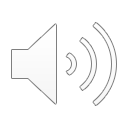 1
Odd # NOTs – oscillator; Even = memory
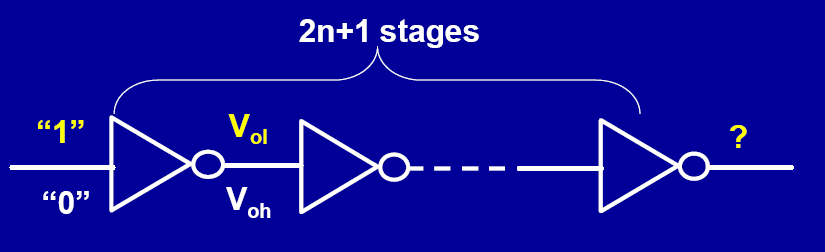 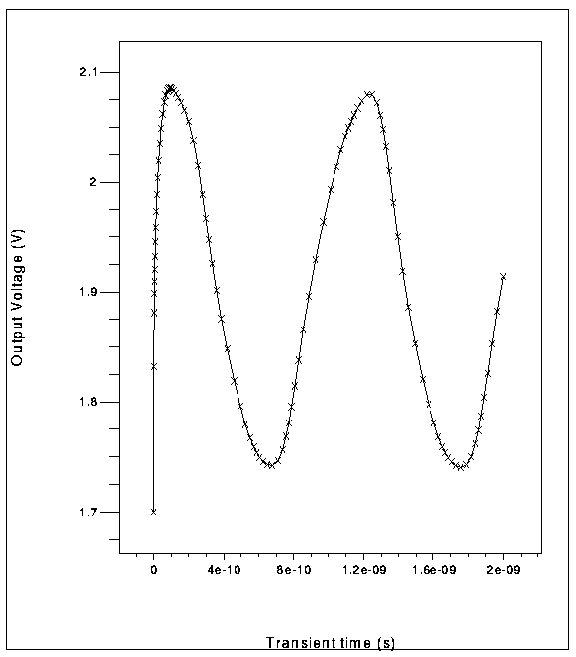 Odd Number with feedback – keeps changing
(Oscillator)
Even Number with feedback - Reaffirms (Memory)

Both need a clock to
control switching
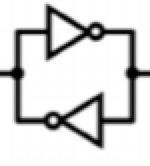 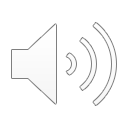 2
Memory
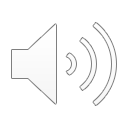 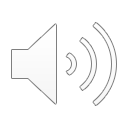 4
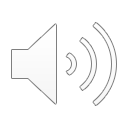 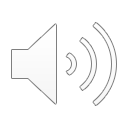